Repent and be baptized for the forgiveness of sins
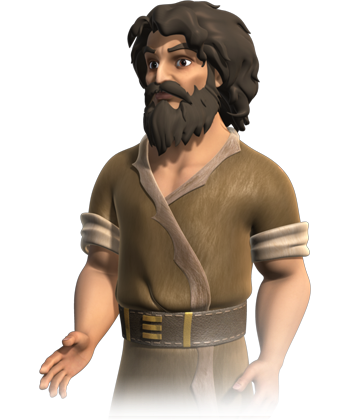 [Speaker Notes: Pride is a sin.
Pride...Terrible problem with pride in my own life. It oozes out of me at the most embarassing times 
It tempts me to do stupid stuff and say stupid things in order to stroke my ego.
I have more examples than I care to acknowledge.
My job is a source of pride. My job TITLE is a souce of pride.
I have had a bunch of them on every rung of the ladder. God in his amazing sense of humor keeps me returning to a title my sin doesn't like.
Careful..it is a good job with alot of great things about it and my boss is great too and if I would look at it objectively, I would say I have one of the best jobs at the company. Sin never looks at things logically though. So I struggle with my role in the company. Even though I know it is a great job my sinful self always is there trying to crank up the complaining spirit or light a fireunder the fire of discontent to cause it to boil over.

We are going to spend time with a guy who took his lowly position of 'helper or preparer and embraced it and the results he had on people were amazing and eternal..]
Matthew 3:1–13
	Now in those days John the Baptist came, preaching in the wilderness of Judea, saying, “Repent, for the kingdom of heaven is at hand.” For this is the one referred to by Isaiah the prophet when he said, “THE VOICE OF ONE CRYING IN THE WILDERNESS, ‘MAKE READY THE WAY OF THE LORD, MAKE HIS PATHS STRAIGHT!’ ”
	 Now John himself had a garment of camel’s hair and a leather belt around his waist; and his food was locusts and wild honey. Then Jerusalem was going out to him, and all Judea and all the district around the Jordan; and they were being baptized by him in the Jordan River, as they confessed their sins. 
	But when he saw many of the Pharisees and Sadducees coming for baptism, he said to them, “You brood of vipers, who warned you to flee from the wrath to come? “Therefore bear fruit in keeping with repentance; and do not suppose that you can say to yourselves, ‘We have Abraham for our father’; for I say to you that from these stones God is able to raise up children to Abraham. “The axe is already laid at the root of the trees; therefore every tree that does not bear good fruit is cut down and thrown into the fire.” As for me, I baptize you with water for repentance, but He who is coming after me is mightier than I, and I am not fit to remove His sandals; He will baptize you with the Holy Spirit and fire.
	 “His winnowing fork is in His hand, and He will thoroughly clear His threshing floor; and He will gather His wheat into the barn, but He will burn up the chaff with unquenchable fire.” Then Jesus arrived from Galilee at the Jordan coming to John, to be baptized by him.” (NASB95)
[Speaker Notes: READ

In those days...in the time of Christ. 
John was 30 when he began to fulfill his mission....Jesus, coming along a bit later ALSO began his public ministry @ 30 years old.
Ministry as a priest was only available to men who had reached the age of 30 years old!

Matthew begins with another quote from the OT and from our new favorite book!!
Isaiah...chapter 40]
John, The Promised Elijah
	Mission Impossible?
Isaiah 40:3–5
A voice is calling, “Clear the way for the LORD in the wilderness; Make smooth in the desert a highway for our God. “Let every valley be lifted up, And every mountain and hill be made low; And let the rough ground become a plain, And the rugged terrain a broad valley; Then the glory of the LORD will be revealed, And all flesh will see it together; For the mouth of the LORD has spoken.”” (NASB95)
[Speaker Notes: READ

Isaiah 40 Begins a new section in the writings collected from Isaiah. He moves his perspective from present judgment to future resoration after both the Assyrian and Babylonian conquest and captivities.

(G.K.BEALE in his book “Commentary on the Use of the New Testament in the Old Tesatament)
'The imagery used in the immediate context make it  clear he is refering to Jahweh- the eternal God. But the references to a 'special son' and the Servant's Songs Isaiah wrote and are found within Isaiah's book have God identifying himself through an anointed agent.' 
Later he goes on to say... ...'And given that no return from Babylon (oe Persia, or Greece or Rome) ever came anywhere close to ending Israel's hard service, paying for their sins, or leveling (even metaphorically) all it's rugged places and certainly no event prior to Christ's coming ever revealed the glory of the Lord to all humanity, it seems reasonable to suggest Isaiah had a more distant, grander fulfillment in mind as well'.

(D.A HAGNER in is book “Balancing the Old and the New; The Law of Moses in Matthew and Paul”)
“The words of Isaiah occur in a context of comfort and deliverance from exile, but they also allude to messianic fulfillment”

This Isaiah reference to a 'preparer' find's it's fulfillment in the person of John preparing the way for God incarnate,Jesus Christ.]
John, The Promised Elijah
	Mission Impossible?
Luke 1:13–17
But the angel said to him, “Do not be afraid, Zacharias, for your petition has been heard, and your wife Elizabeth will bear you a son, and you will give him the name John. “You will have joy and gladness, and many will rejoice at his birth. “For he will be great in the sight of the Lord; and he will drink no wine or liquor, and he will be filled with the Holy Spirit while yet in his mother’s womb. “And he will turn many of the sons of Israel back to the Lord their God. “It is he who will go as a forerunner before Him in the spirit and power of Elijah, TO TURN THE HEARTS OF THE FATHERS BACK TO THE CHILDREN, and the disobedient to the attitude of the righteous, so as to make ready a people prepared for the Lord.”” (NASB95)
[Speaker Notes: Confirmation come to us through Luke as he puts John in his proper role and records for us the responsibilities he was given as dictated by an angel to his father

READ

Luke makes it plain to Zacharias that his son John will follow in the footsteps of his father. Reconciliation.
In history, we see it workout a bit differently than Zecharias may have initially thought. 
John INDEED will turn many of the sons back to the Lord but he will NOT be doing it through the ways of the Old Covenant. No offering of sacrifices... no holy garments... no service in the temple of ANY kind. 
I can imagine the shock this may have possibly been to Zecharias in light of what he probably understood the angel had promised.

Luke  references Malachi and enlarges the concept of reconciliation between human father and his children  to reconcilliation between HEAVENLY father and his children.
Unlike SOME of the older prophets, John IS promised a measure of sucess in his ministry of preparation.

John's role lines up with the role Elijah was given. 
John comes as the fulfillment of one coming to prepare for the coming of God in Christ

If there is any doubt by any readers, Jesus confirms the role of John as the  'Elijah to come' later in Matthew.
Matthew 11:11–14
“Truly I say to you, among those born of women there has not arisen anyone greater than John the Baptist! Yet the one who is least in the kingdom of heaven is greater than he. “From the days of John the Baptist until now the kingdom of heaven suffers violence, and violent men take it by force. “For all the prophets and the Law prophesied until John. “And if you are willing to accept it, John himself is Elijah who was to come.” (NASB95)

Addendum if we want to address WHAT John WAS;
Why do people come to the conclusion that John the Baptist was a Nazarite when the Bible never clearly says he was a Nazarite?
It comes from the following verses spoken to Z’kharyah concerning Elishiva, his wife and John the Baptist’s mother.

“He will be a joy and a delight to you, and many people will rejoice when he is born, for he will be great in the sight of Adonai. He is never to drink wine or other liquor, and he will be filled with the Ruach HaKodesh even from his mother’s womb.”-Luke 1:14-15

Scripture tells us that Elisabeth vowed never to drink wine or strong drink while John was in the womb.
The other reason why people think John the Baptist was a Nazarite was because he had long hair.
But that’s not enough of a differentiating distinction.
I mean in those days, a lot of folks had long hair and actually a lot of folks also abstained from strong drink.
Incidentally, there was another group known as the Rechabites who we find in the Book of Jeremiah that also appeared to have abstained from wine due to a family custom that began with Jetro, Moses’ father-in-law.
Their family tradition also forbade them from growing grapes or planting seeds of any kind and they lived in tents.
Their Bedouin-like ascetic lifestyle was apparently a response to a priesthood that had become spiritless and and corrupt and the records show that this group of people also grew their hair long. 
This actually leads me to my next point.

In John the Baptist’s day, many groups practicing asceticism were on the rise.
In order to get closer to and deepen their relationship with  God, certain Jews would group together and decide to forsake the creature comforts of daily life and community.
You’ve heard of the Dead Sea Scrolls, right?
Well, the group that produced these scrolls were called the Essenes and they were another of the many forsake-all-for God groups that had arisen in those days.
In fact, there appears to be some evidence that John the Baptist was an Essene, or at the very least pretty involved with them.
Now one of the main reasons John the Baptist could not have been a Nazarite was because by bloodline he was a Levite.
According to Torah, a Levite was not allowed to become a Nazarite.
This wasn’t a drawback in anyway however.
It was just about avoiding unnecessary duplication because a Levite was born into an office that ALREADY set him apart for lifelong service to HASHEM.
I mean why take a driver’s license examination again when the one you currently have hasn’t yet expired, right?
Regardless of the circumstances, John the Baptist was already set-apart for God by virtue of being a Levite, period.
“But what about John not drinking any wine?” you ask?
Well, check out these words of Yeshua whose path John the Baptist paved.
“I tell you, I will not drink
from this fruit of the vine
from now on until that day
when I drink it new with you
in my Father’s kingdom.”
-Matthew 26:29

There are some who say that John’s vow to not drink wine was prophetic of Yeshua’s above statement that he would not drink wine until he drank it with his disciples in the new kingdom and again remember there were many other groups who abstained from alcohol as well and it had nothing to do with taking a Nazarite vow.

Let’s move on to the final question.
If John the Baptist was NOT a Nazarite, who or what in the world was he?
Based on all the textual and historical evidence, I would say there’s no doubting John the Baptist was an ascetic.
Think about it.
The guy lived out in the wilderness.
His only form of clothing was a sackcloth.
He never cut his hair.
He subsisted on a very sparse diet.
And here’s the thing, in John the Baptist’s day, there were thousands of folks like him who decided to forsake all for the coming Kingdom of God.]
John, The Promised Elijah
	Mission Impossible?
1 Kings 18:17–19
When Ahab saw Elijah, Ahab said to him, “Is this you, you troubler of Israel?” He said, “I have not troubled Israel, but you and your father’s house have, because you have forsaken the commandments of the LORD and you have followed the Baals. “Now then send and gather to me all Israel at Mount Carmel, together with 450 prophets of Baal and 400 prophets of the Asherah, who eat at Jezebel’s table.”” (NASB95)
1 Kings 18:37
“Answer me, O LORD, answer me, that this people may know that You, O LORD, are God, and that You have turned their heart back again.”” (NASB95)
[Speaker Notes: His mesage, like the message of Elijah before him was a message of disruption. His message was a message of repentance in the face of judgment.
We are introduced to the man, Elijah in 1 Kings 17; when he has to warn King Ahab
1 Kings 17:1
Now Elijah the Tishbite, who was of the settlers of Gilead, said to Ahab, “As the LORD, the God of Israel lives, before whom I stand, surely there shall be neither dew nor rain these years, except by my word.”” (NASB95)

He didn't make Ahab his friend with these words. As a matter of fact, Ahab, when he next seems him, addresses him this way
READ 1 Kings 18:17-19

This sets up Elijah meeting with all the prophets of Baal to identify who is the one TRUE God. 
Elijah allows them to prove their god 1st...They fail to have their god notice them or respond to their request.
Elijah, then steps up and calls on God to identify himself in power
READ 1 Kings 18:37

This is Elijah's mission in a nutshell.
To do more than identify that there is A god but to identify the ONE TRUE God  and along with that, to reveal him to be a God who judges righteously yet in love offers reconciliation

Elijah's mission was also the mission John shared...to open the door for restoration, reconcilliation
Mark 9:11–13
They asked Him, saying, “Why is it that the scribes say that Elijah must come first?” And He said to them, “Elijah does first come and restore all things. And yet how is it written of the Son of Man that He will suffer many things and be treated with contempt? “But I say to you that Elijah has indeed come, and they did to him whatever they wished, just as it is written of him.”” (NASB95)

What we also see in John's mission is suffering. His disruptive message of repentance does not sit well with many...especially those who are in positions of power. In the days of Elijah it was Jezabeel and Ahab. In John's day it is the Saducees, Pharisees and Teachers of the law.
When John confronts them with their own unrepentant hearts, he is ostracized and in the end, he is jailed and beheaded as he continues to declare the necessity of repentance and faith in God and in his Christ]
John, The Promised Elijah
	Mission Impossible
1 Kings 19:9–10
Then he came there to a cave and lodged there; and behold, the word of the LORD came to him, and He said to him, “What are you doing here, Elijah?” He said, “I have been very zealous for the LORD, the God of hosts; for the sons of Israel have forsaken Your covenant, torn down Your altars and killed Your prophets with the sword. And I alone am left; and they seek my life, to take it away.”” (NASB95)

Isaiah 61:2–3
To proclaim the favorable year of the LORD And the day of vengeance of our God; To comfort all who mourn, To grant those who mourn in Zion, Giving them a garland instead of ashes, The oil of gladness instead of mourning, The mantle of praise instead of a spirit of fainting. So they will be called oaks of righteousness, The planting of the LORD, that He may be glorified.” (NASB95)
[Speaker Notes: John is like Elijah in another way too.
Almost immeaditely after Elijah has his experience with God @ Mt. Carmel...proving to himself and everyone else who REALLY is God, Queen Jezebeel swears out an oath to kill him so he flees
1 Kings 19:1–8
Now Ahab told Jezebel all that Elijah had done, and how he had killed all the prophets with the sword. Then Jezebel sent a messenger to Elijah, saying, “So may the gods do to me and even more, if I do not make your life as the life of one of them by tomorrow about this time.” And he was afraid and arose and ran for his life and came to Beersheba, which belongs to Judah, and left his servant there. But he himself went a day’s journey into the wilderness, and came and sat down under a juniper tree; and he requested for himself that he might die, and said, “It is enough; now, O LORD, take my life, for I am not better than my fathers.” He lay down and slept under a juniper tree; and behold, there was an angel touching him, and he said to him, “Arise, eat.” Then he looked and behold, there was at his head a bread cake baked on hot stones, and a jar of water. So he ate and drank and lay down again. The angel of the LORD came again a second time and touched him and said, “Arise, eat, because the journey is too great for you.” So he arose and ate and drank, and went in the strength of that food forty days and forty nights to Horeb, the mountain of God.” (NASB95)

But here is where I find it Elijah reflected in John and myself reflected in them both
1 Kings 19:9–15
Then he came there to a cave and lodged there; and behold, the word of the LORD came to him, and He said to him, “What are you doing here, Elijah?” He said, “I have been very zealous for the LORD, the God of hosts; for the sons of Israel have forsaken Your covenant, torn down Your altars and killed Your prophets with the sword. And I alone am left; and they seek my life, to take it away.” So He said, “Go forth and stand on the mountain before the LORD.” And behold, the LORD was passing by! And a great and strong wind was rending the mountains and breaking in pieces the rocks before the LORD; but the LORD was not in the wind. And after the wind an earthquake, but the LORD was not in the earthquake. After the earthquake a fire, but the LORD was not in the fire; and after the fire a sound of a gentle blowing. When Elijah heard it, he wrapped his face in his mantle and went out and stood in the entrance of the cave. And behold, a voice came to him and said, “What are you doing here, Elijah?” Then he said, “I have been very zealous for the LORD, the God of hosts; for the sons of Israel have forsaken Your covenant, torn down Your altars and killed Your prophets with the sword. And I alone am left; and they seek my life, to take it away.” The LORD said to him, “Go, return on your way to the wilderness of Damascus, and when you have arrived, you shall anoint Hazael king over Aram;” (NASB95)

God deals with Elijah where he is and gives Elijah exactly what he needs when his courage is flagging.
He watched over him for 40 days and then he speaks to him as a father..”What are you doing here, Elijah... repeating it twice. 
God makes himself personal to Elijah because that is what he needed. Then he sends Elijah out.

John has a similar experience
Luke 7:18–22
The disciples of John reported to him about all these things. Summoning two of his disciples, John sent them to the Lord, saying, “Are You the Expected One, or do we look for someone else?” When the men came to Him, they said, “John the Baptist has sent us to You, to ask, ‘Are You the Expected One, or do we look for someone else?’ ” At that very time He cured many people of diseases and afflictions and evil spirits; and He gave sight to many who were blind. And He answered and said to them, “Go and report to John what you have seen and heard: the BLIND RECEIVE SIGHT, the lame walk, the lepers are cleansed, and the deaf hear, the dead are raised up, the POOR HAVE THE GOSPEL PREACHED TO THEM.” (NASB95)

Does John get tender words from a whispering wind? No. What he DOES get is confirmation of his own work. “the POOR HAVE THE GOSPEL PREACHED TO THEM.”
This phrase would have imediately taken John back to Isaiah 61:1

    Isaiah 61:1–3
The Spirit of the Lord GOD is upon me, Because the LORD has anointed me To bring good news to the afflicted; He has sent me to bind up the brokenhearted, To proclaim liberty to captives And freedom to prisoners; 

But John's comfort comes from the NEXT section...vs. 2,3
To proclaim the favorable year of the LORD And the day of vengeance of our God; To comfort all who mourn, To grant those who mourn in Zion, Giving them a garland instead of ashes, The oil of gladness instead of mourning, The mantle of praise instead of a spirit of fainting. So they will be called oaks of righteousness, The planting of the LORD, that He may be glorified.” (NASB95)
Jesus tells him that The message IS the right message. Jesus IS the anointed and to those who mourn (John), he will replace mourning with the oil of gladness, praise will replace heavinessWhat he did and does is right on the mark with his mission]
John, The Promised Elijah
	Mission Impossible

Luke 7:24–28
When the messengers of John had left, He began to speak to the crowds about John, “What did you go out into the wilderness to see? A reed shaken by the wind? “But what did you go out to see? A man dressed in soft clothing? Those who are splendidly clothed and live in luxury are found in royal palaces! “But what did you go out to see? A prophet? Yes, I say to you, and one who is more than a prophet. “This is the one about whom it is written, ‘BEHOLD, I SEND MY MESSENGER AHEAD OF YOU, WHO WILL PREPARE YOUR WAY BEFORE YOU.’ “I say to you, among those born of women there is no one greater than John; yet he who is least in the kingdom of God is greater than he.”” (NASB95)
[Speaker Notes: This week we looked at John as a man... a man with a mission...given to him from before his birth.
We saw how God moulded him and fashioned his life in even peculiar ways to be an effective instrument for God's glory and the procliaming of God's truth.
We see a man who was faithful even in the midst of confrontation, persecution, suffering and death.
We see a man who was honored by Jesus himself....remember John's question to jesus? Are you the one? John has a period of doubt!. He is unsure.
Jesus shores up his faith and then goes on to tell those who had listened to John's request and jesus answer what he thinks about John....

Luke 7:24–28
When the messengers of John had left, He began to speak to the crowds about John, “What did you go out into the wilderness to see? A reed shaken by the wind? “But what did you go out to see? A man dressed in soft clothing? Those who are splendidly clothed and live in luxury are found in royal palaces! “But what did you go out to see? A prophet? Yes, I say to you, and one who is more than a prophet. “This is the one about whom it is written, ‘BEHOLD, I SEND MY MESSENGER AHEAD OF YOU, WHO WILL PREPARE YOUR WAY BEFORE YOU.’ “I say to you, among those born of women there is no one greater than John; yet he who is least in the kingdom of God is greater than he.”” (NASB95)

He says John was exceptional in his carrying out his mission, yet it is not human birth or human relationships that make for true greatness. It is relationship with God. Jesus not being a cousin by birth but being our brother and our friend through his shed blood.
The thing about john is that he wanted, more than anything, for people TO be right with God.That was his life...not just his job.  He never would miss an opportunity no matter the possible outcome. His love for people caused him to bring comfort AND warning. He gladly disappeared in the background to present Jesus and was absolutely unwilling to take the spotlight off of Jesus in all things.]
He MUST increase, I must decrease.